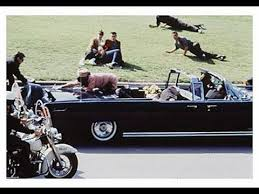 CONSIPIRACY THEORIES
http://www.history.com/topics/warren-commission/videos/jfk-assassination-conspiracy-theories
WARREN COMMISSION
A week after President John F. Kennedy was assassinated in Dallas, Texas, on November 22, 1963, his successor, Lyndon Johnson (1908-1973), established a commission to investigate Kennedy’s death. After a nearly yearlong investigation, the commission, led by Chief Justice Earl Warren (1891-1974), concluded that alleged gunman Lee Harvey Oswald (1939-1963) had acted alone in assassinating America’s 35th president, and that there was no conspiracy, either domestic or international, involved. Despite its seemingly firm conclusions, the report proved controversial and failed to silence conspiracy theories surrounding the event. Subsequent investigations have both supported and called into question the Warren Commission’s report.
Historychannel.com
1 Shooter, 3 Shots ????
6.5mm Carcano Carbine rifle (partial palm print of Oswald)

Did he have enough time to load and  discharge 3 times?
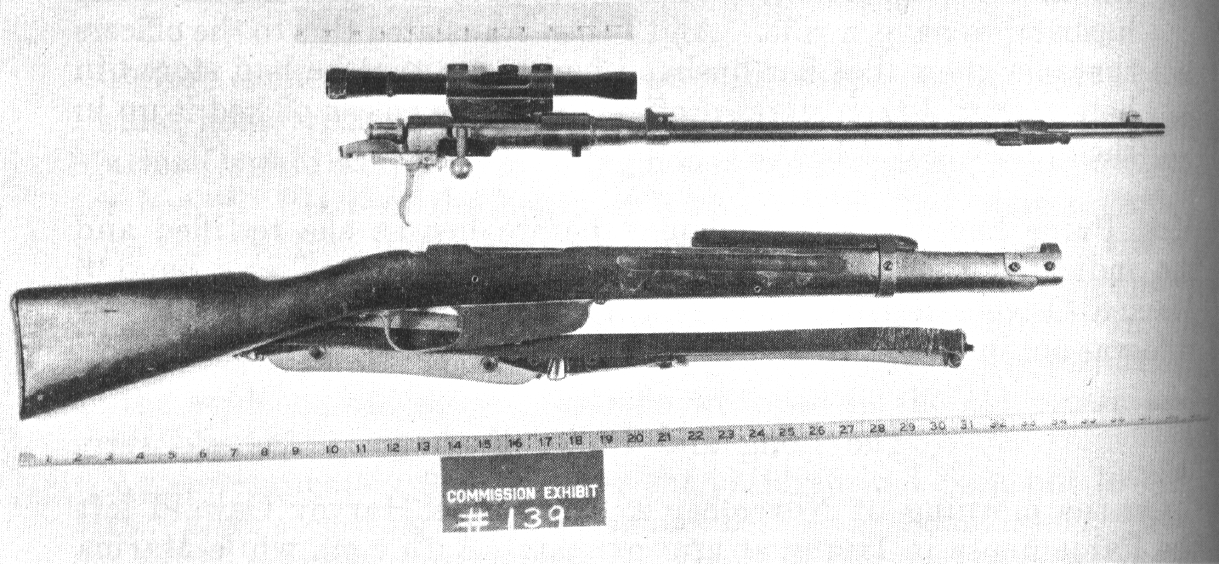 Magic Bullet
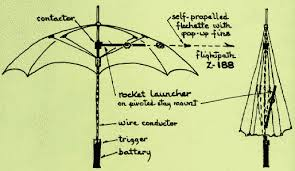 The Black Umbrella
By Standers?
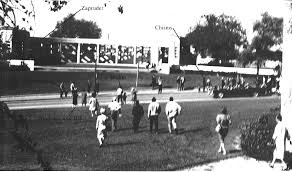 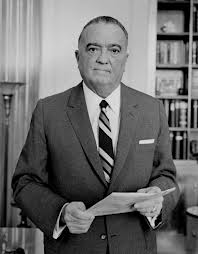 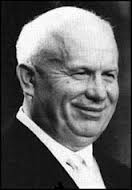 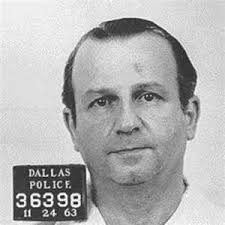 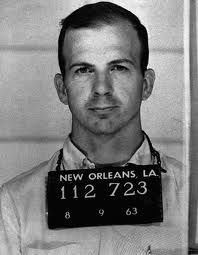 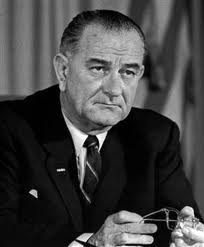 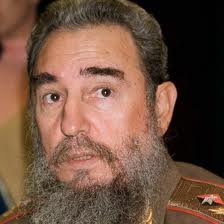 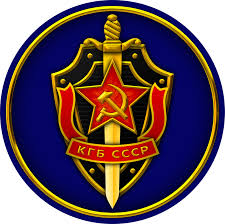 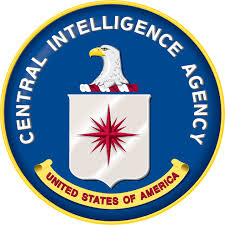 What is so shady????
It’s 2-fold:
1. Suspicious series of events and testimony about what happened November 22, 1963 in Dallas
Questionable people there
Contradictory witness testimony – where the shots came from, how many there were, Grassy Knoll
Interpretation of the evidence
How the evidence was collected, autopsy was performed, what happened to the body
The probability of the interpretation of the evidence – “magic bullet”? 3 shots that fast?
So many motives…. A tangled web
2. Did Oswald do it “just because”?  
Mob had it in for Kennedy (Senate investigation of Giancana, Hoffa…)
CIA had a reputation of doing things under the table
Johnson allegedly had ties to big business who wanted JFK out
Castro wanted JFK out because he saw him as a huge threat to the success of his revolution
Soviets wanted JFK out 
Oswald working for the KGB?
Ruby working for KGB or CIA to keep Oswald quiet?
- Claims of Oswald linked to KGB
 - Oswald’s wife was Russian
Mafia had $ in Cuba
Mafia had ties to CIA
Deal between CIA and Mafia: CIA assassinates Castro, Mafia assassinates JFK
Bay of Pigs ended any hopes of US/Cuba to mend relations (and Mafia get back into Cuba)
Mafia had it in for Kennedy brothers
Johnson:

Next in line to be president

Supported by oil interests/wealthy businessmen (special interests)

Aided by George H. W. Bush…
CIA:

Plays a part in virtually all of the theories

“Secret”

“Red Scare” paranoia (wire tapping, J. Edgar Hoover…)

Reputation for assassinations

Oswald was an agent? No.
WHO DID IT????
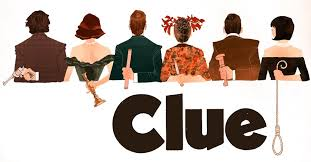 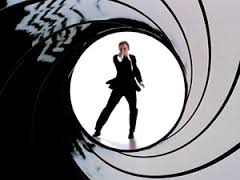